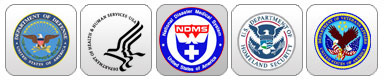 NATIONAL DISASTER MEDICAL SYSTEM:             FCC Operations & Responsibilities
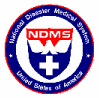 Role of the FCC Director
The FCC Director has overall control and responsibility for this program
Appoints an FCC Coordinator
Establishes/maintains support from the local medical community
Develops and conducts a FSE to test the FCC/PRA Plan 
Ensures all NDMS participants receive the appropriate training
Conducts and AAR after all exercises or activations
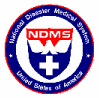 FCC PATIENT RECEPTION OPERATIONS
Activates FCC/PRA Plan
FCC Responsibilities
Personnel (medical, security, administrative…)
Equipment (triage/treatment, supplies, nourishment, etc)
Transportation (ambulances, buses) 
PRA Responsibilities
Maximum number of patients that can be processed through PRA in 24 hours
Patients evaluated and held until transportation available
Regulated to NDMS member hospitals
Overall
Provides administration support for patient control and patient accounting
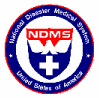 OTHER FCC RESPONSIBILITIES
Support Patient tracking within the FCC PRA

Maintain continuous communications with member hospitals and partner agencies

Coordinate fiscal information to support claims processing